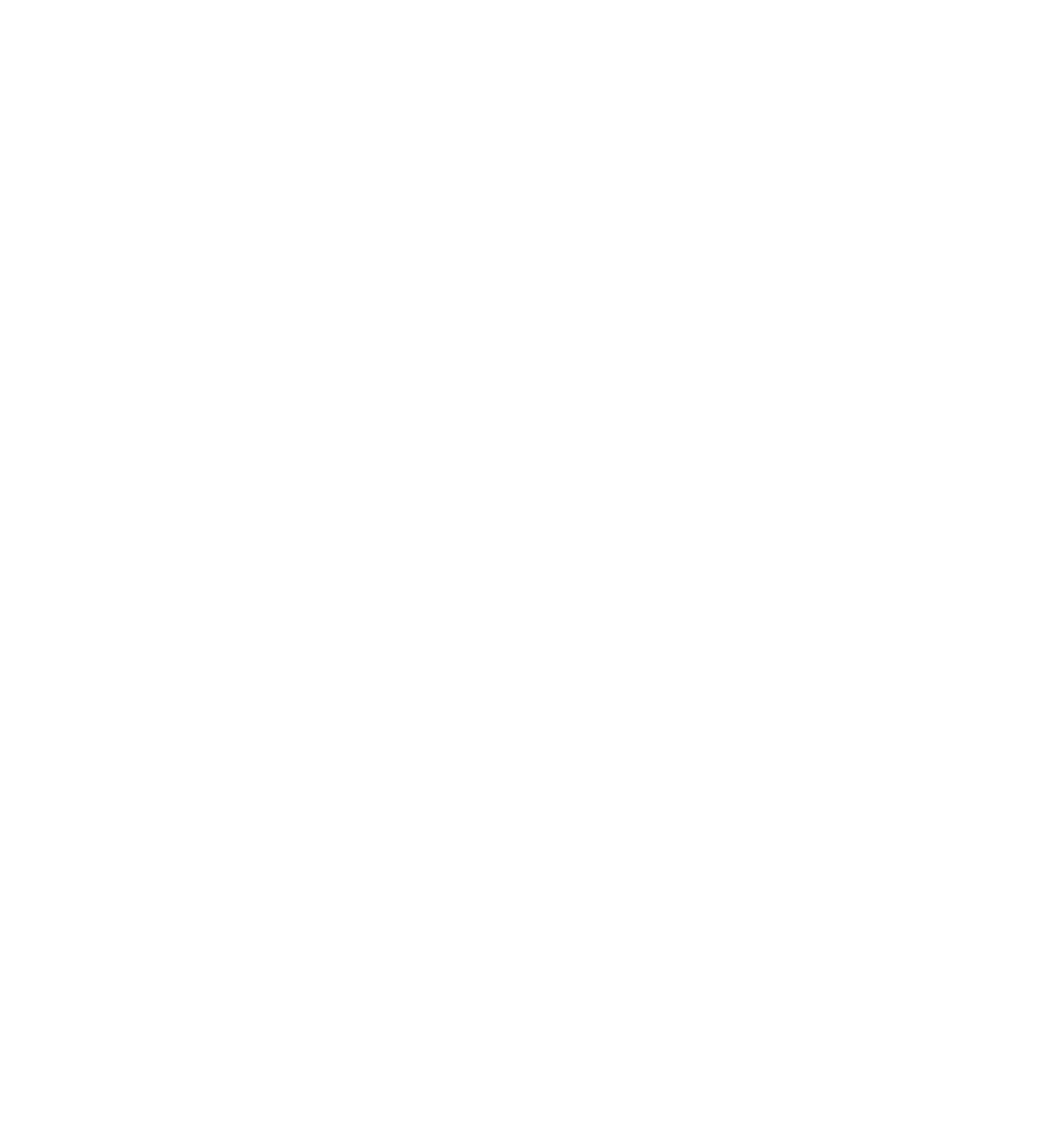 INTERNATIONAL ADVOCACY PROGRAMME
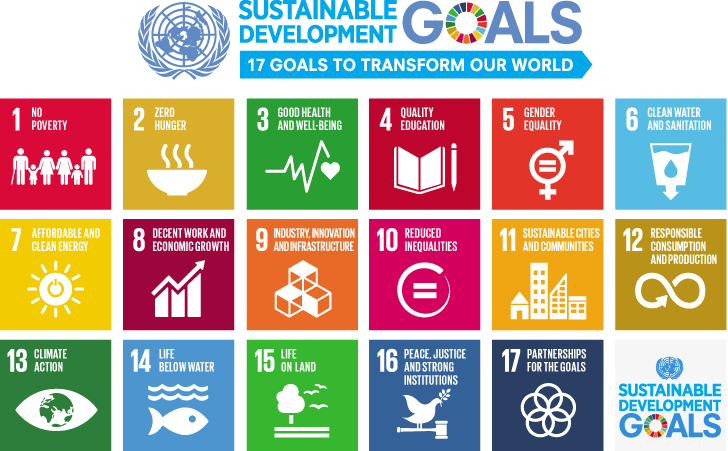 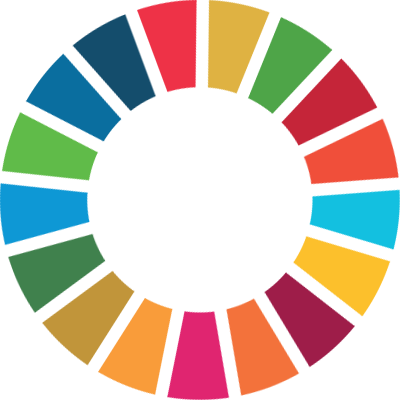 LIBRARIES, DEVELOPMENT, AND THE UN 2030 AGENDA
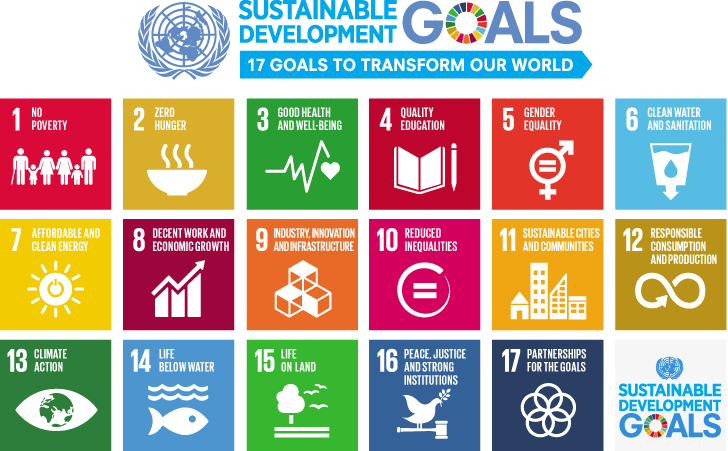 TOPIC 6:  BUILDING CONFIDENCE – UNDERSTANDING THE RESOURCES AVALIABLE TO SUPPORT ADVOCACY
For trainers
If you edit this file, please change the file name to show the region and the new date
Delete the word [Master] from the file name
Insert the region, eg Asia, Africa, Europe, LAC
Change the date, using format YYYYMMDD
Use underscore [ _ ] to link the elements of the file name

IFLA_IAP_Topic6_SupportingResources_[Region]_YYYYMMDD
Resources to help you
UN resources…
IFLA resources…
NGO resources…
Corporate resources…
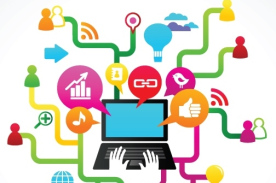 Image: https://letztalkbiz.ca
Cinema ad: https://www.youtube.com/watch?v=7V3eSHgMEFM
Hatleback, M. (2015). Five things you need to know about the SDGs.http://www.cmi.no/news/?1592-five-things-you-need-to-know-about-the-sdgs
IFLA: libraries and developmenthttp://www.ifla.org/libraries-development
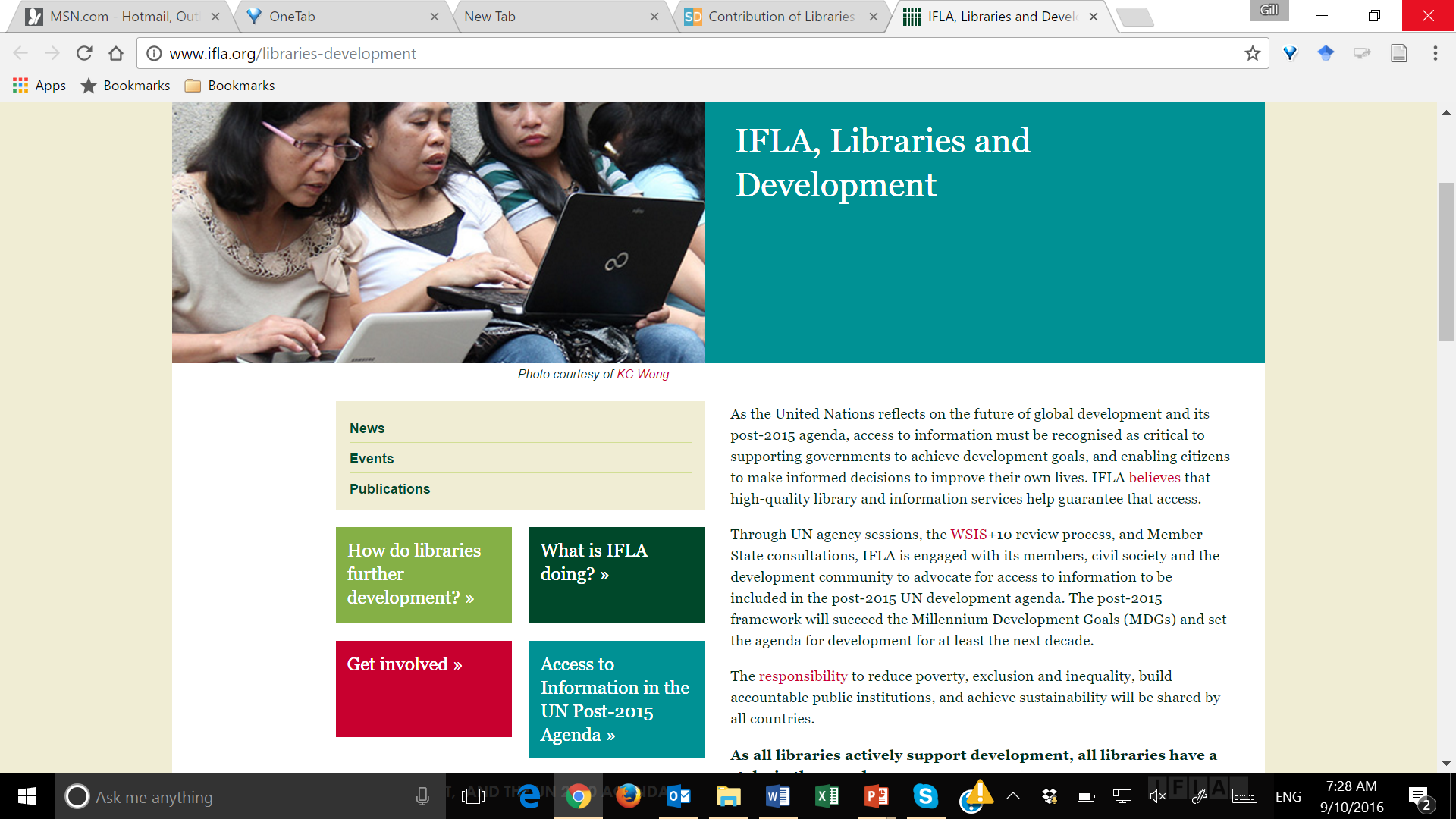 UN Open Working Group on Sustainable Developmenthttps://sustainabledevelopment.un.org/owg.html
Transforming our world: The 2030 Agenda for sustainable development https://sustainabledevelopment.un.org/content/documents/21252030%20Agenda%20for%20Sustainable%20Development%20web.pdf
Sustainable Development Solutions Network (SDSN) (2015). Getting started with the SDGs: A guide for stakeholdershttp://unsdsn.org/wp-content/uploads/2015/12/151211-getting-started-guide-FINAL-PDF-.pdf
Sustainable Development 2015: Advocacy toolkithttp://www.sustainabledevelopment2015.org/index.php/engagement-tools/advocacy-toolkit
United Nations: Goal 16 Advocacy Toolkithttps://sustainabledevelopment.un.org/content/documents/9935TAP%20Network%20Goal%2016%20Advocacy%20Toolkit.pdf
Water Aid (UK): Global Goals Toolkit (Goal 6)http://www.wateraid.org/uk/what-we-do/policy-practice-and-advocacy/research-and-publications/view-publication?id=1d43a620-c800-41d4-9dee-0a3171ced923